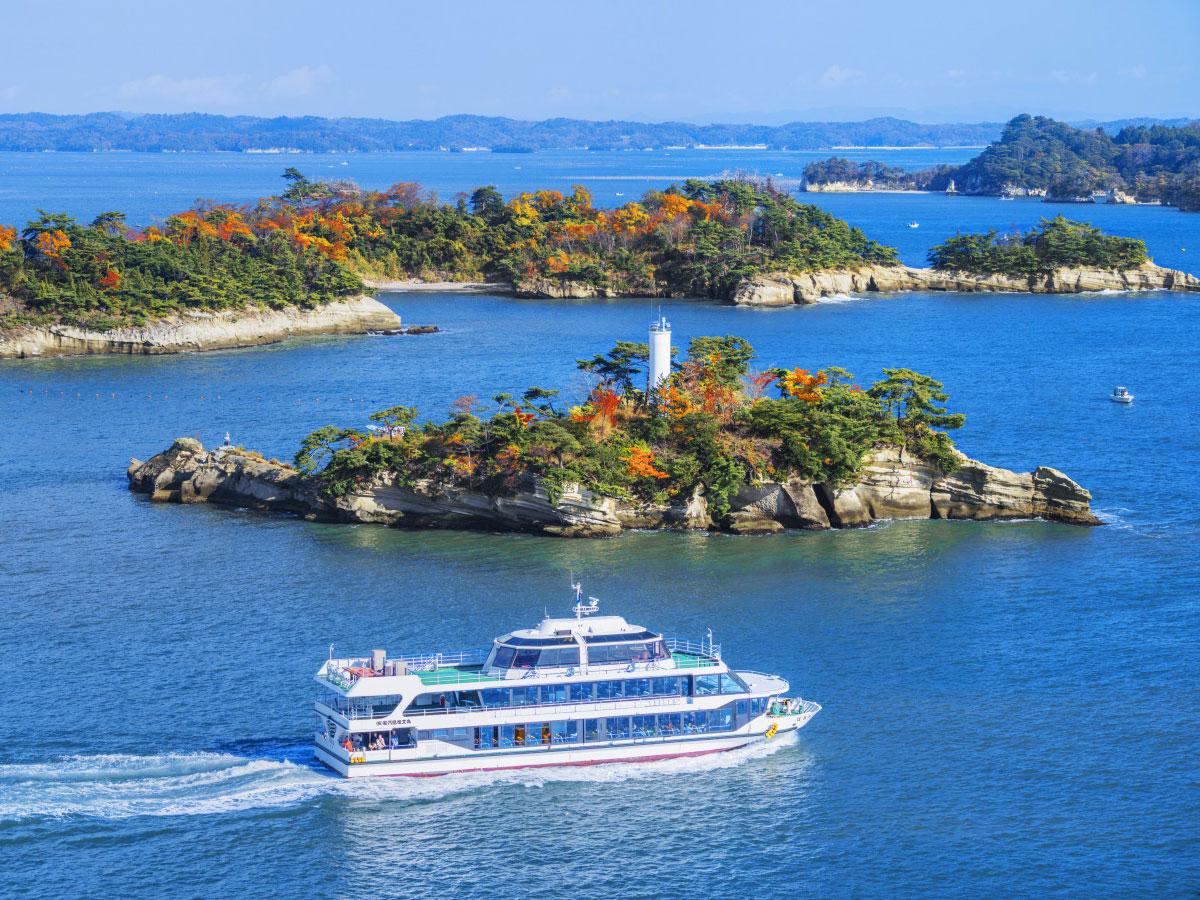 Sightseeing boat in Matsushima Bay.
松島湾の遊覧船。
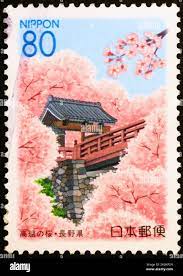 November 18, 2023


Dear Mom, 

	I went to Matsushima Bay last weekend. It was very beautiful. I went on a sightseeing boat and saw many islands. Then, I went to Zuiganji Temple. It was very crowded. I bought an omamori. It is very cute. I miss you. Take care of yourself. I love you.

								Much love, 
Trysten
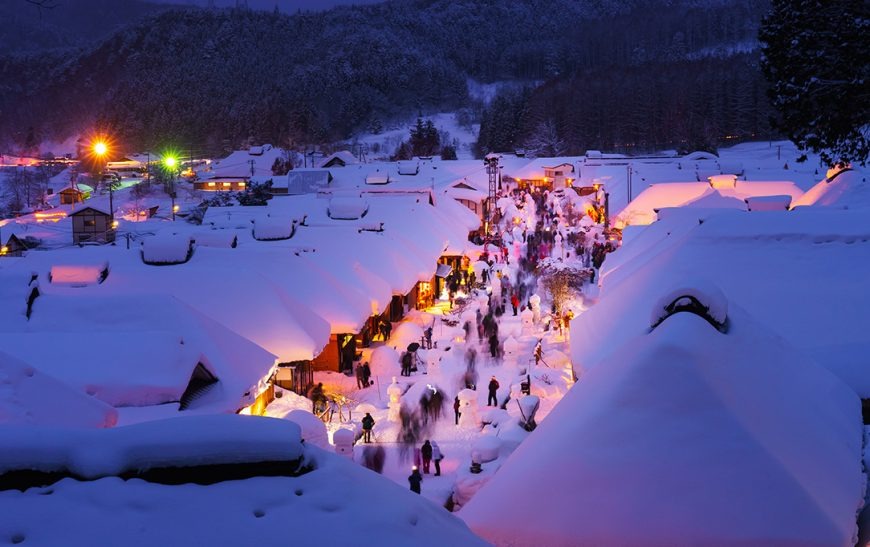 Ouchijuku Snow Festival.
大内宿雪まつり。
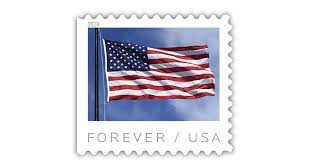 February 11, 2023


Dear Abby, 

	It is very cold in Aizutakada. We have a lot of snow. This weekend, I went to the Ouchijuku Snow Festival. It was very fun and beautiful. I ate negi soba and drank barley tea. I saw beautiful fireworks too. I miss you and Marco! 
I love you! See you soon.

								Best, 
Trysten
ここに写真を貼ってください！
画像のキャプションはここに - 具体的に！
ここにスタンプを押す。
日付 - 月, 日, 年
(In English!!)



Dear だれが, 

	ハガキの本文はここに書く-地名と何をしたかを書く。少なくとも4つの文章を書く。

過去形を使うことを忘れずに！

終わり挨拶,
あなたの名前
使える過去形の動詞
"was "は "is "の過去形であることを覚えておいてほしい。

例: “It is fun.” → “It was fun.”
使える終わりの挨拶
最後の挨拶の後のコンマをお忘れなく。
Stamps! PLEASE USE ONE!
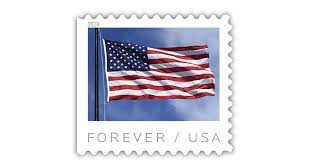 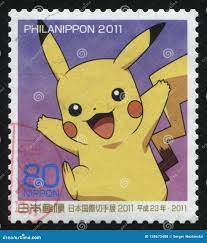 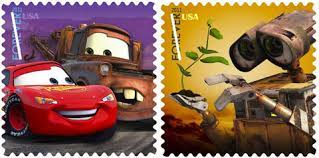 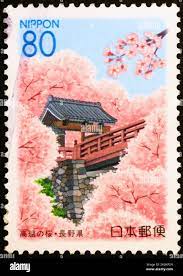 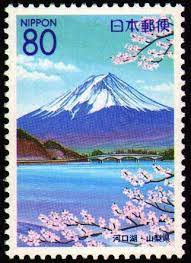 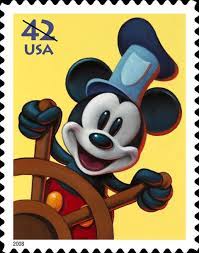 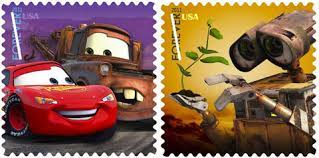 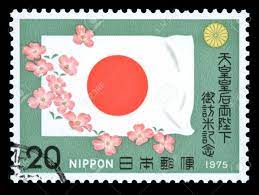 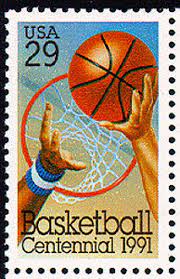 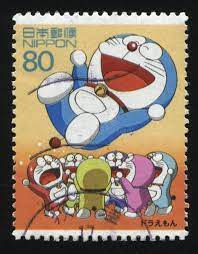 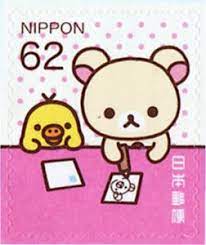 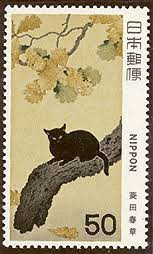 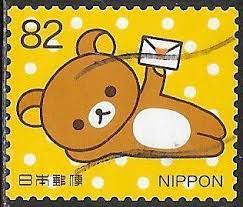 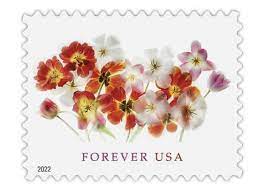 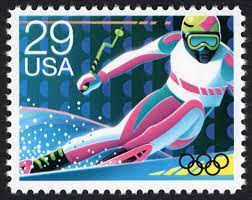